حَدِيثُ جِبْرِيل
Dr. Ehab Atta
1
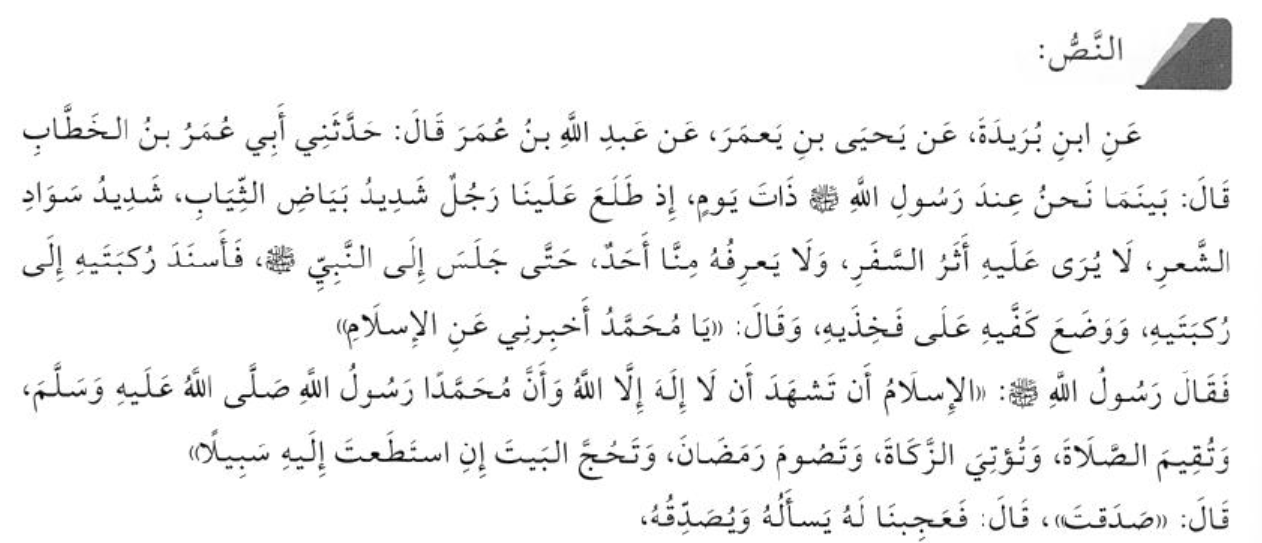 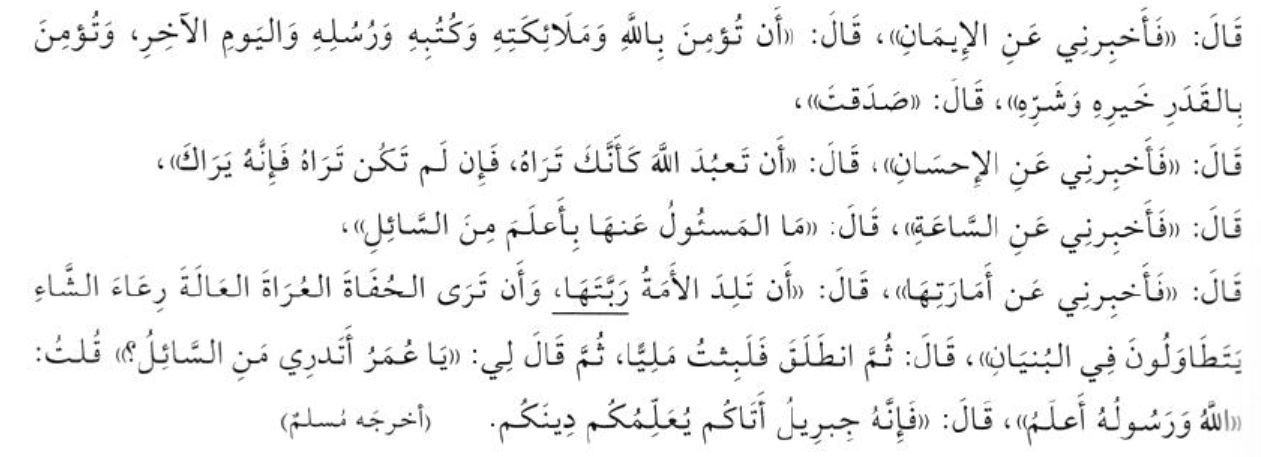 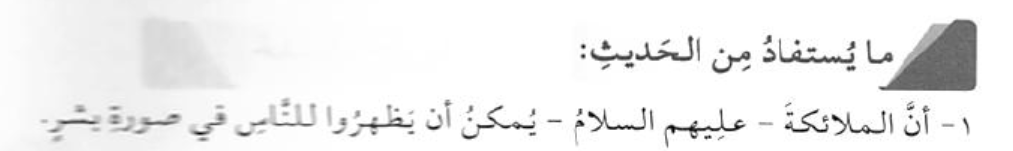 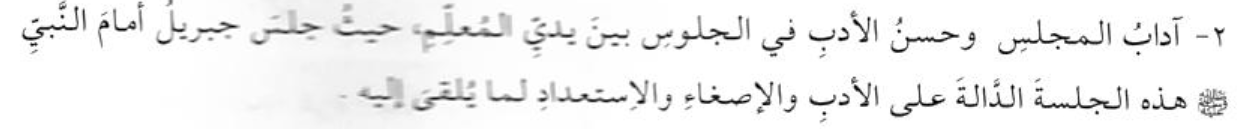 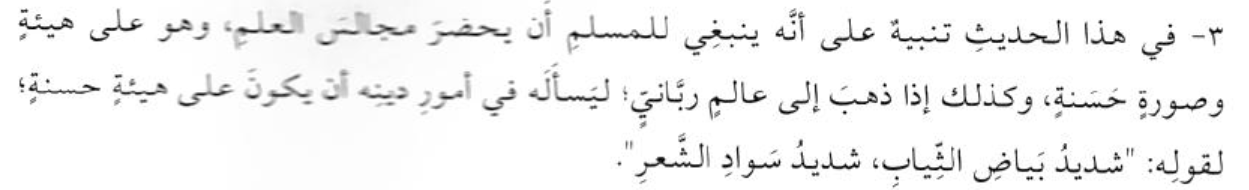 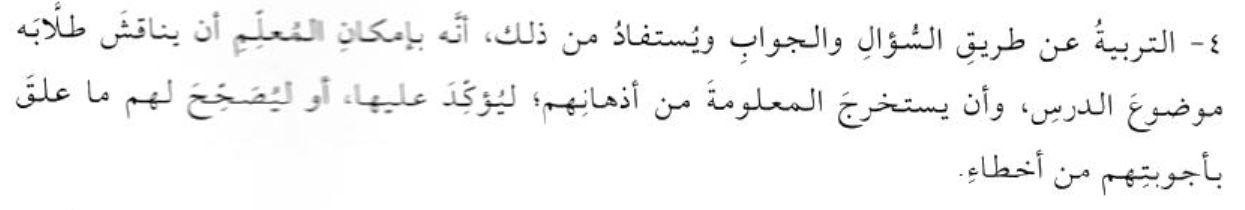 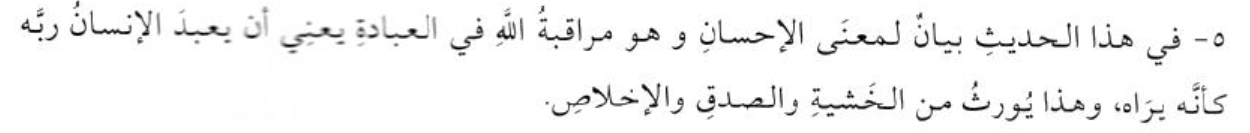 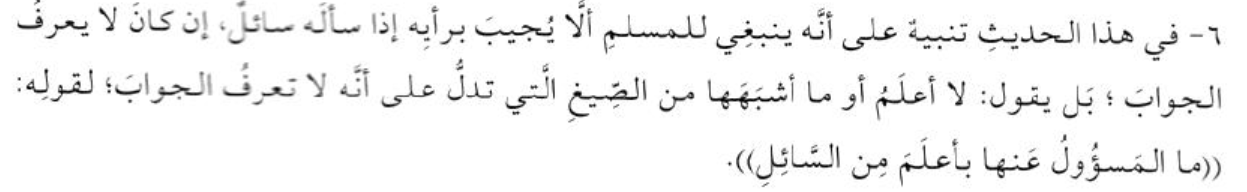 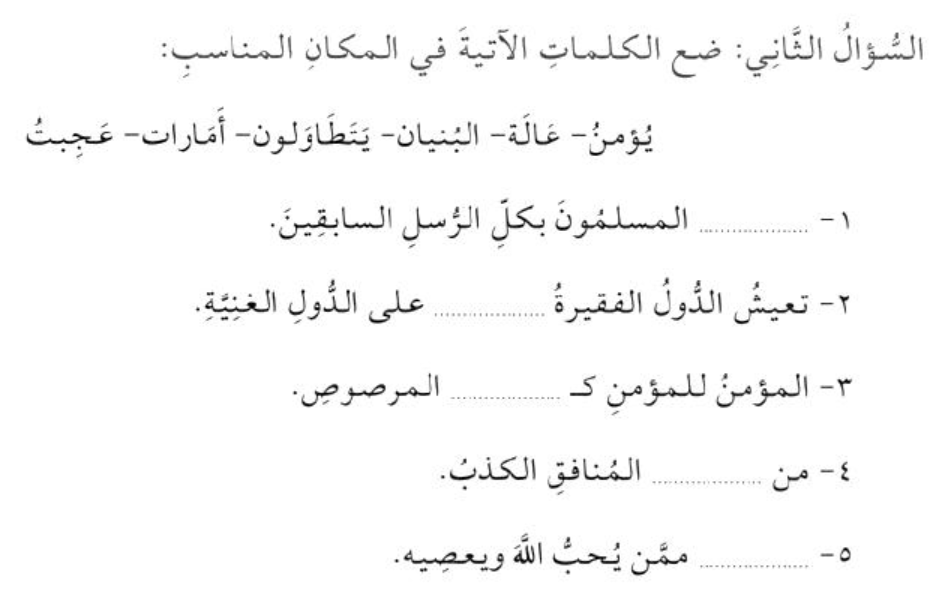 10
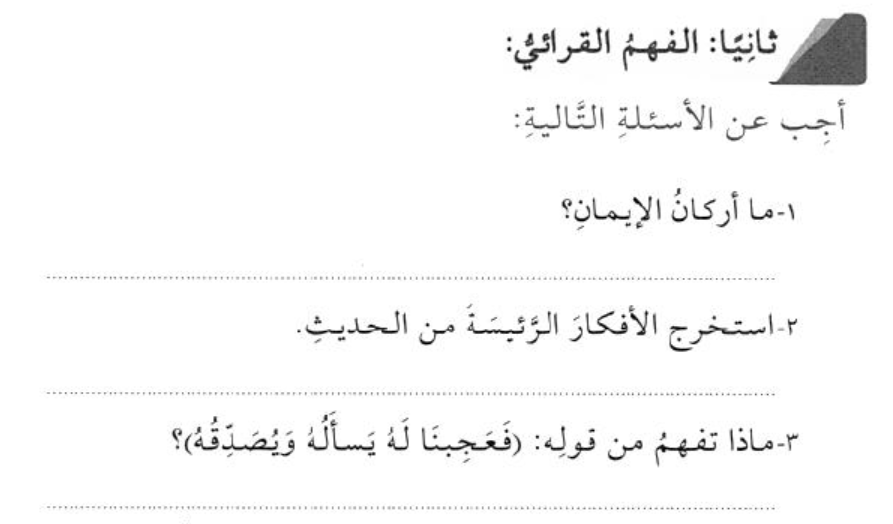 11
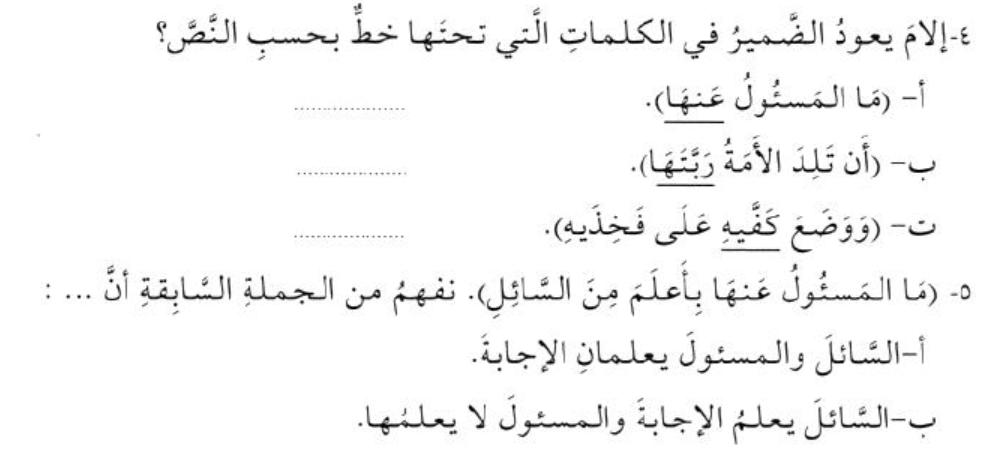 12
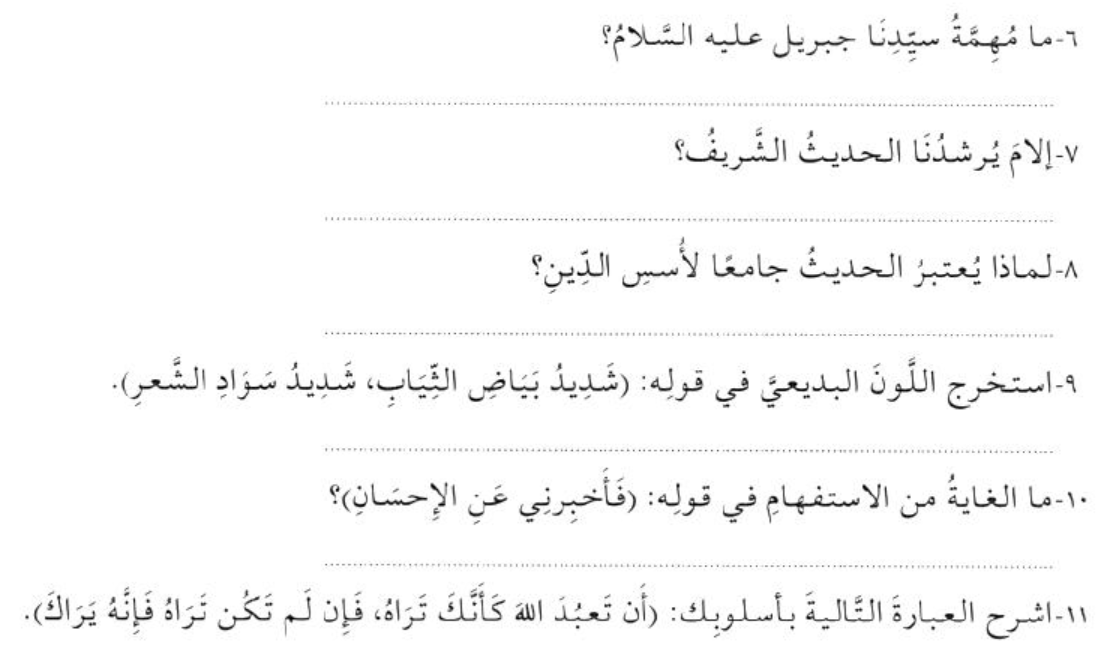 13
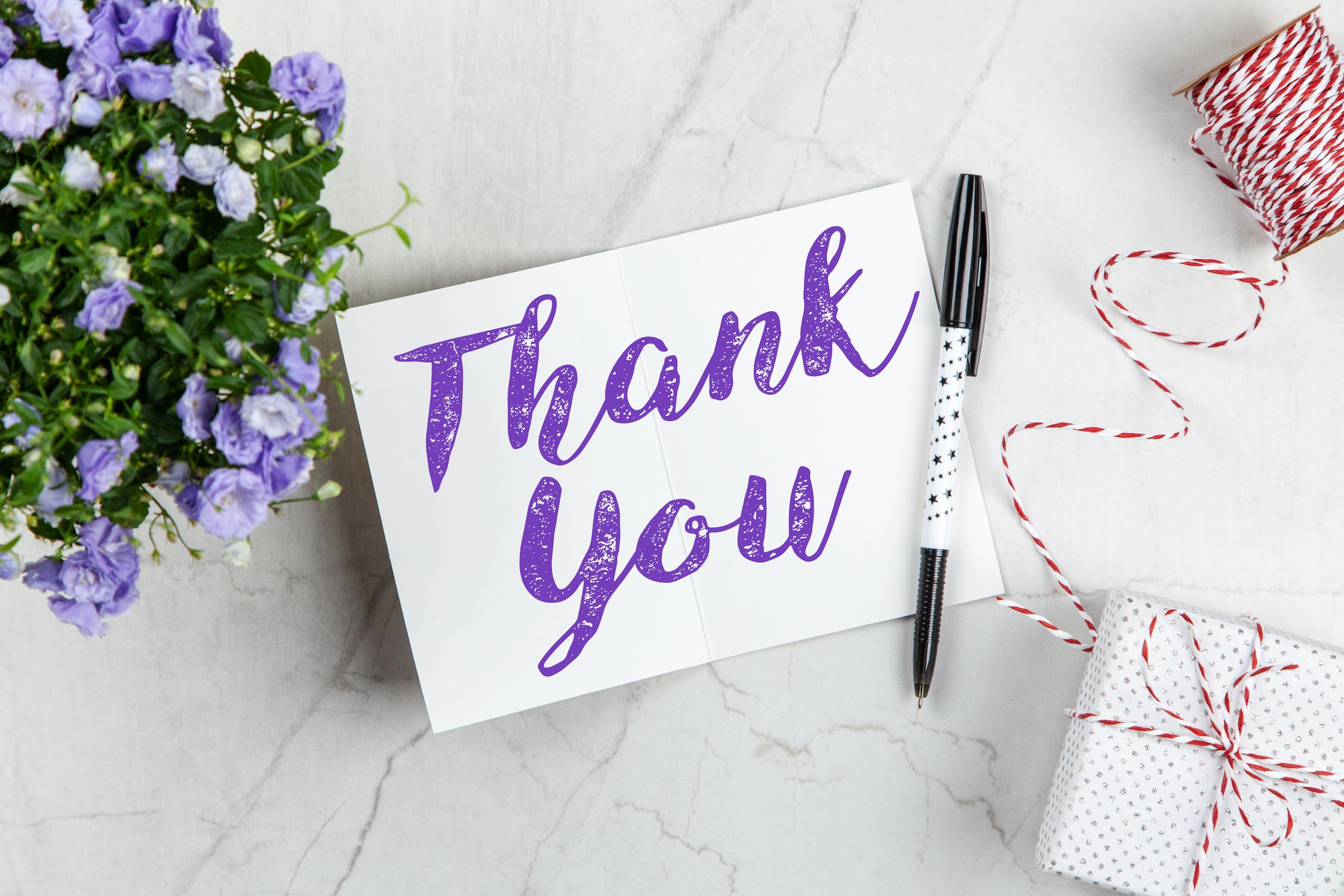 14